Accordo indennità specialisti
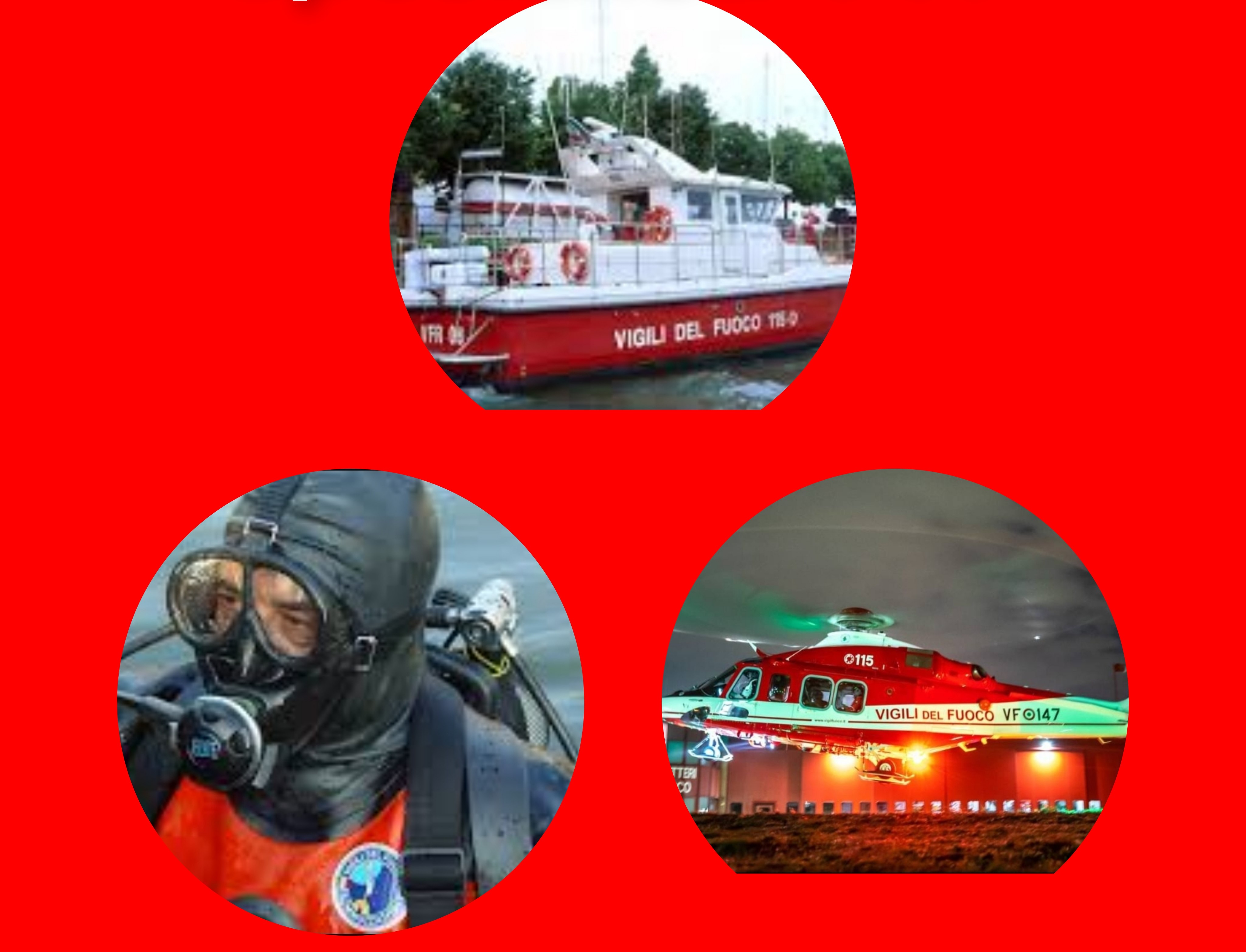 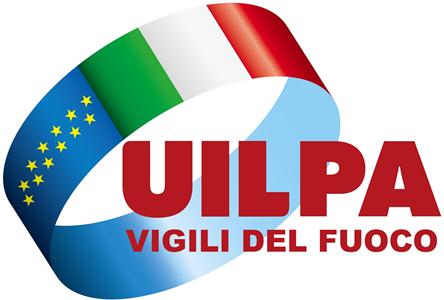 16/06/2023
Arretrati a dicembre 2023
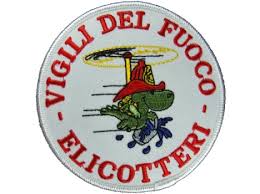 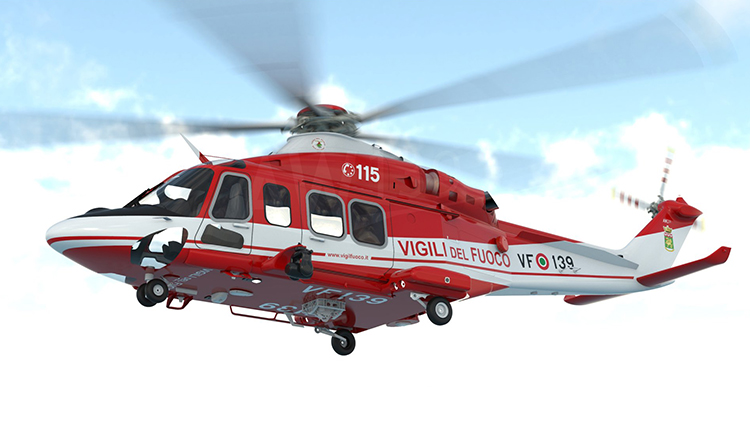 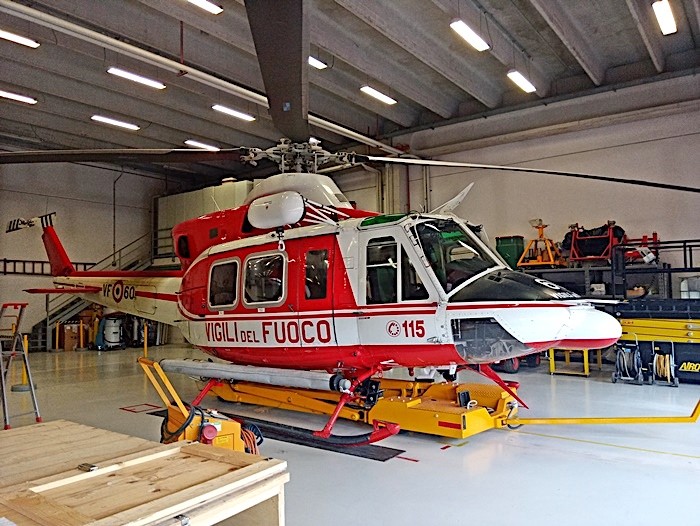 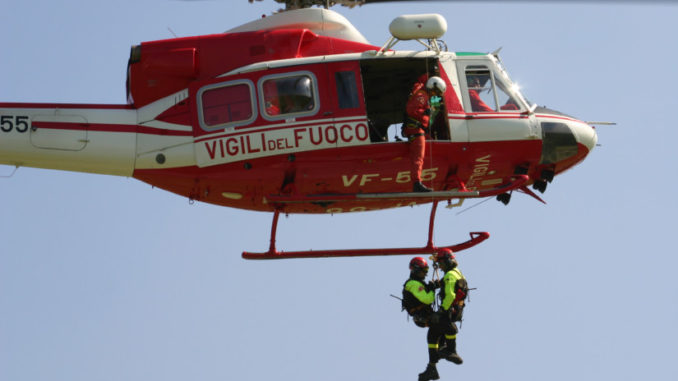 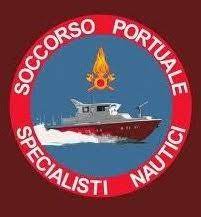 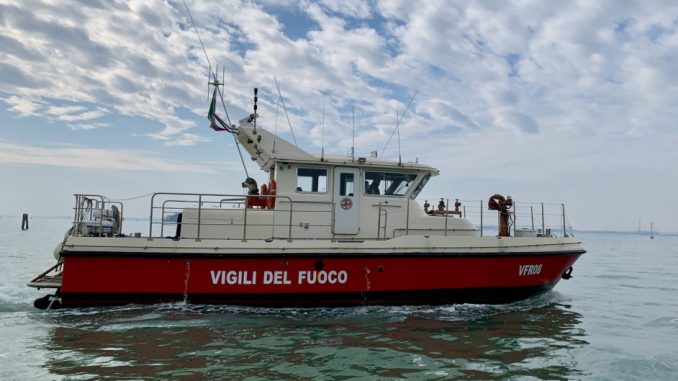 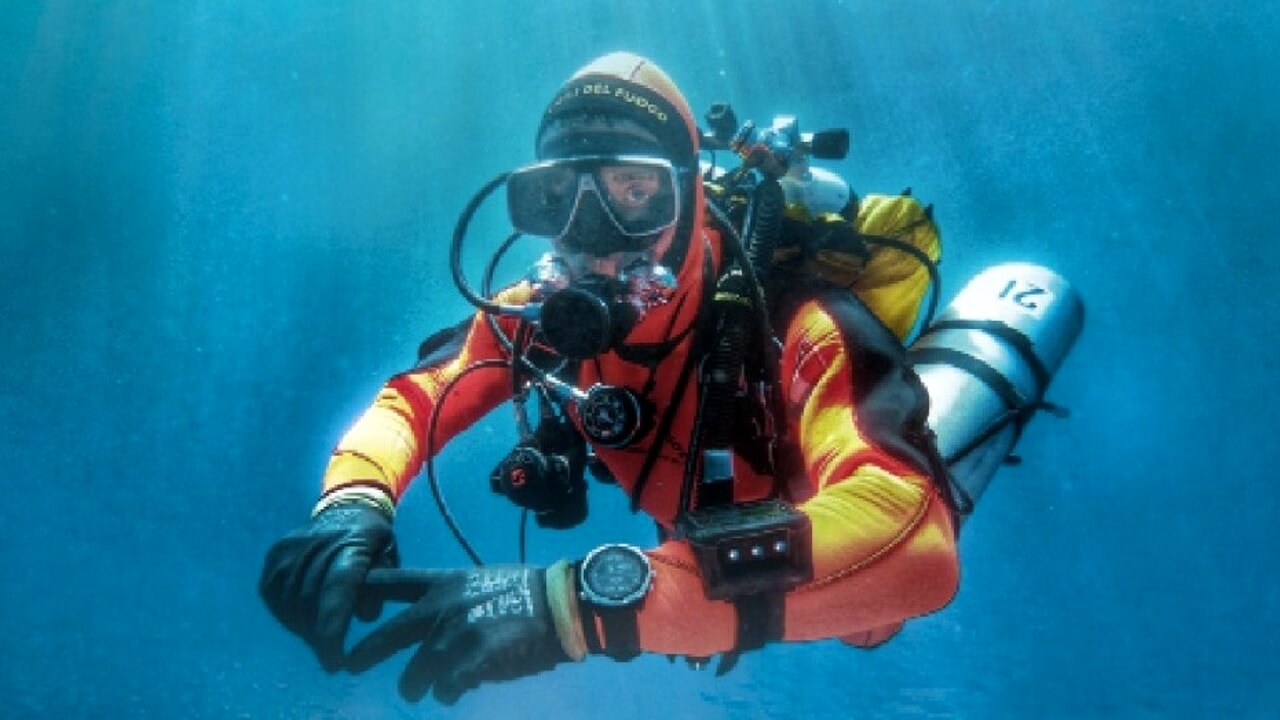